МУНИЦИПАЛЬНОЕ БЮДЖЕТНОЕ ОБЩЕОБРАЗОВАТЕЛЬНОЕ УЧРЕЖДЕНИЕ
НАЧАЛЬНАЯ ОБЩЕОБРАЗОВАТЕЛЬНАЯ ШКОЛА № 21
Г. ЮЖНО-САХАЛИНСКА САХАЛИНСКОЙ ОБЛАСТИ
Исследовательская работа
«Плесень: польза или вред?»
Работу выполнил:
Быков Андрей,
ученик 1 Г класса
 
Руководитель:
Пасынок Юлия Юрьевна,
заместитель директора по УВР,
учитель начальных классов
Плесневые грибы – это грибы, имеющие микроскопические размеры. Они растут практически везде. Плесневые грибы отличаются своей простотой. Тела грибов нужны для образования и рассеивания спор и чаще всего растут на земле или древесине. Мы часто их вообще не замечаем: много грибов живет  в глубине своей пищи, и мы их видим только в период  размножения.
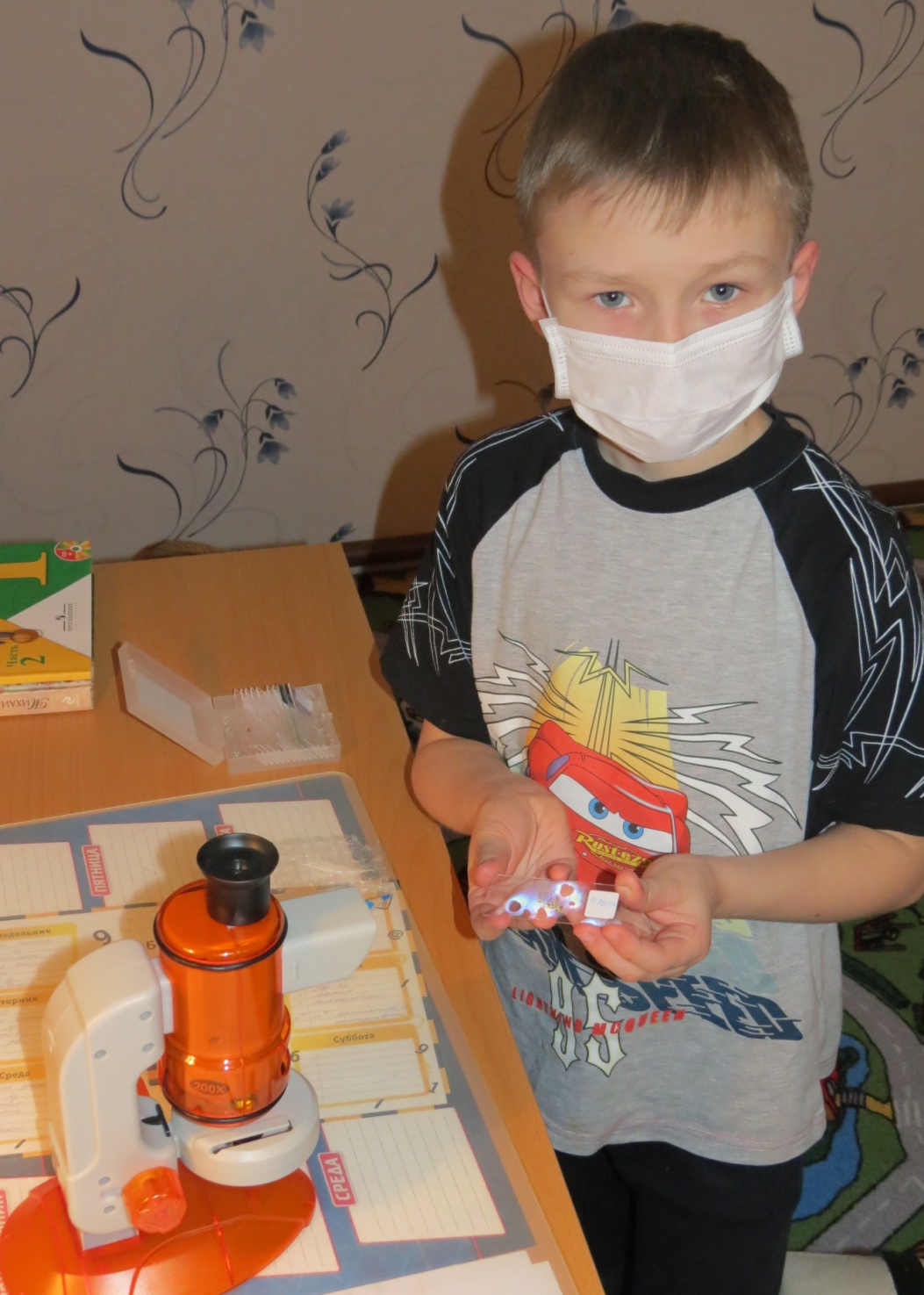 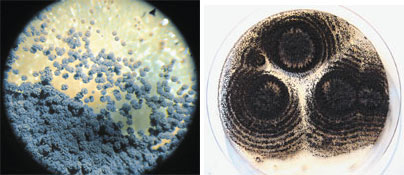 Аспергилус черный
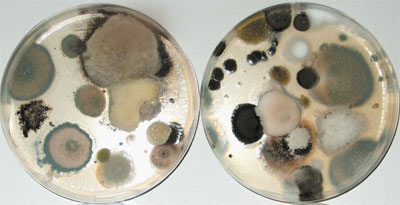 Грибы из воздуха квартиры
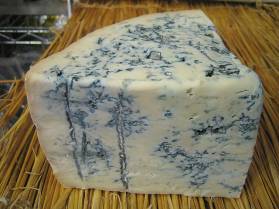 Благородная плесень
Наше исследование:Мы поместили  4 кусочка черного хлеба в разные пакеты. Каждому пакету дали свой номер. Затем упакованный хлеб поместили в разные  среды: 1. влажную теплую под прямыми солнечными лучами 2. влажную прохладную 3. влажную тёплую светлую, без прямых солнечных лучей 4. влажную тёплую тёмную, без доступа солнечного света
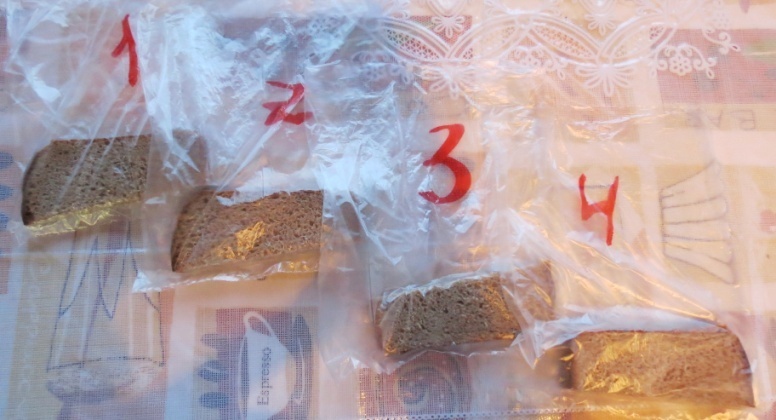 Результаты наших наблюдений
В результате исследования мы пришли к выводу, что плесень может быть как полезна, так и вредна для человека. На опыте мы убедились, что влажность воздуха и тепло являются главными условиями развития плесневых грибов. Значит,  чтобы сохранить  продукты питания от плесени, необходимо хранить их в сухом и прохладном месте.
Литература:
Я познаю мир. Экология// Энциклопедия для детей. - Москва.: ООО «Издательство АСТ ЛТД ». -  1997г.
Буянов. Н.Ю. Я познаю мир. Медицина// Энциклопедия для детей. - Москва.: ООО « Издательство АСТ ЛТД ». -  1997г.
Плешаков В.В. Зеленые страницы./ /Книга для учащихся начальных классов.- М.: «Просвещение» .-2000г.